«Коробочные состязания»  
мероприятие с таким названием прошло 
19 февраля для  мальчишек 1-4 классов
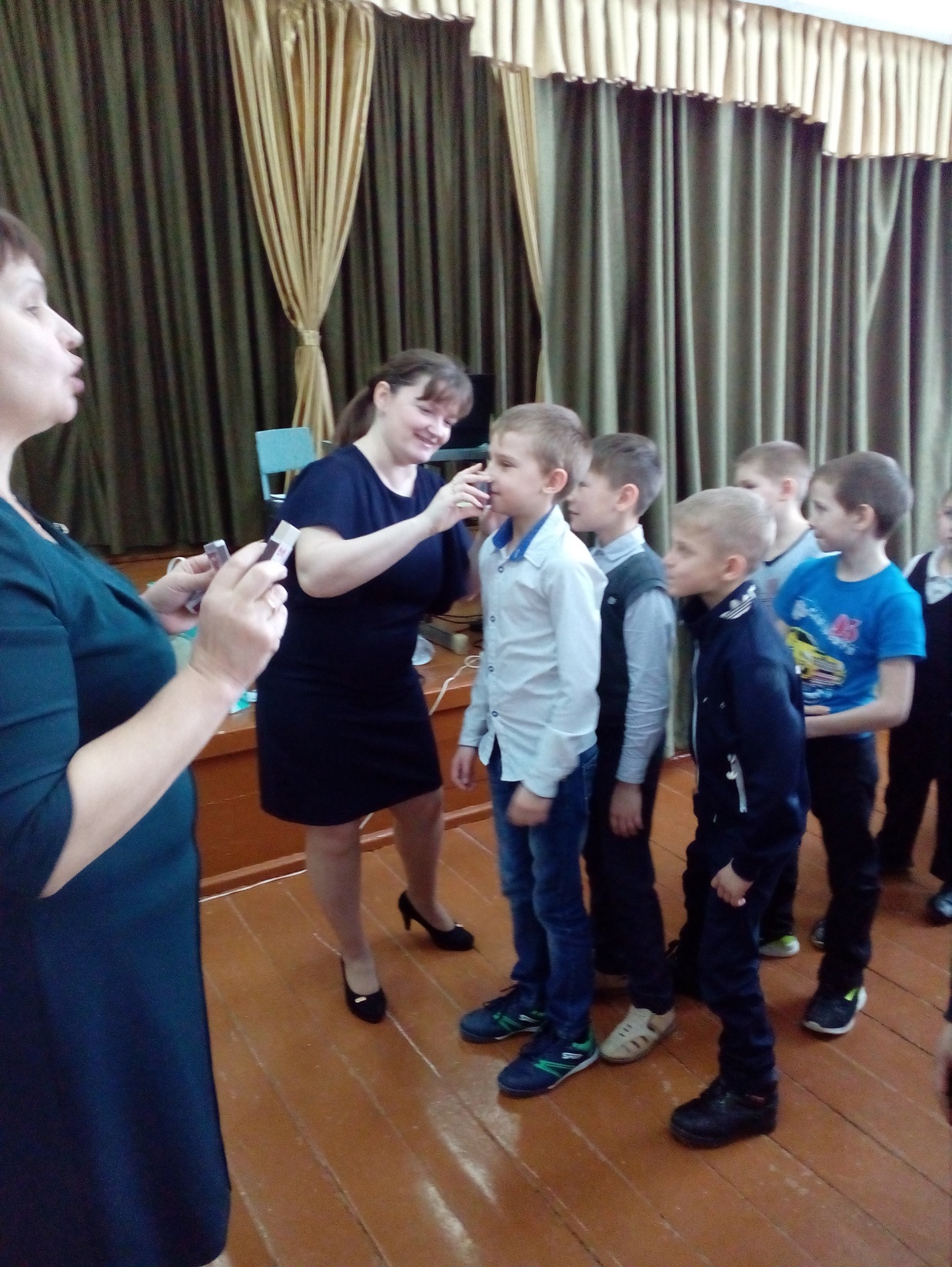 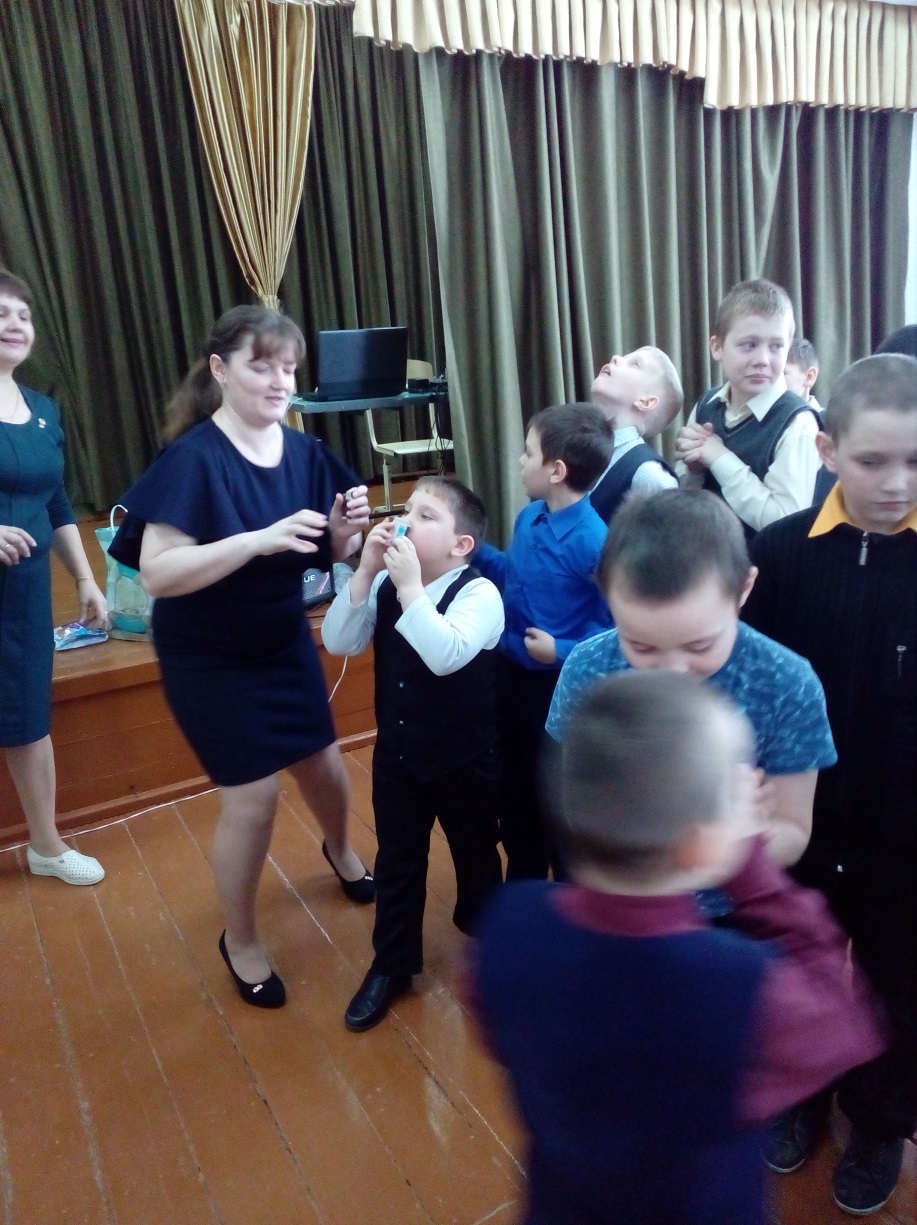 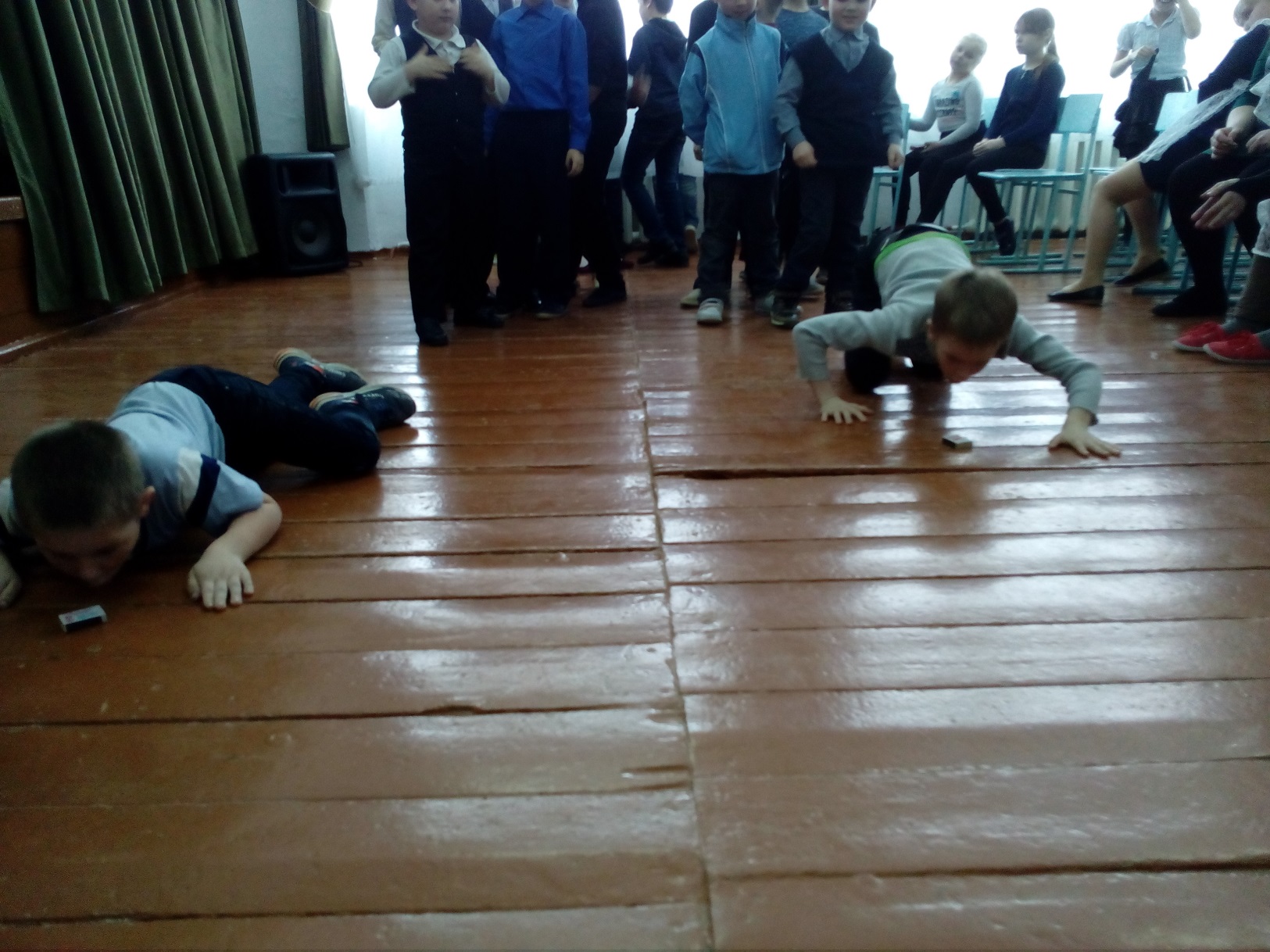 «СИЛА ДУХА»
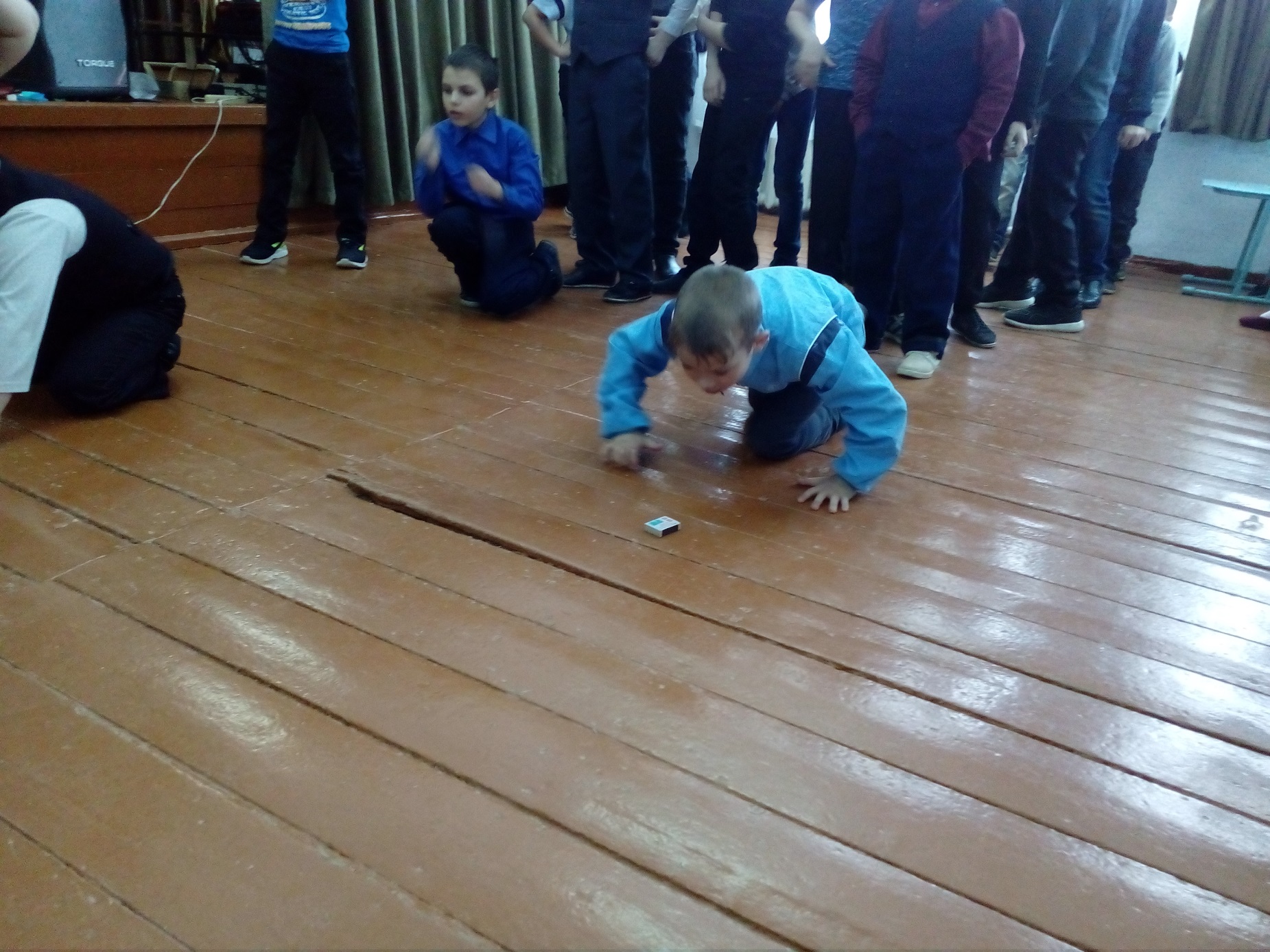 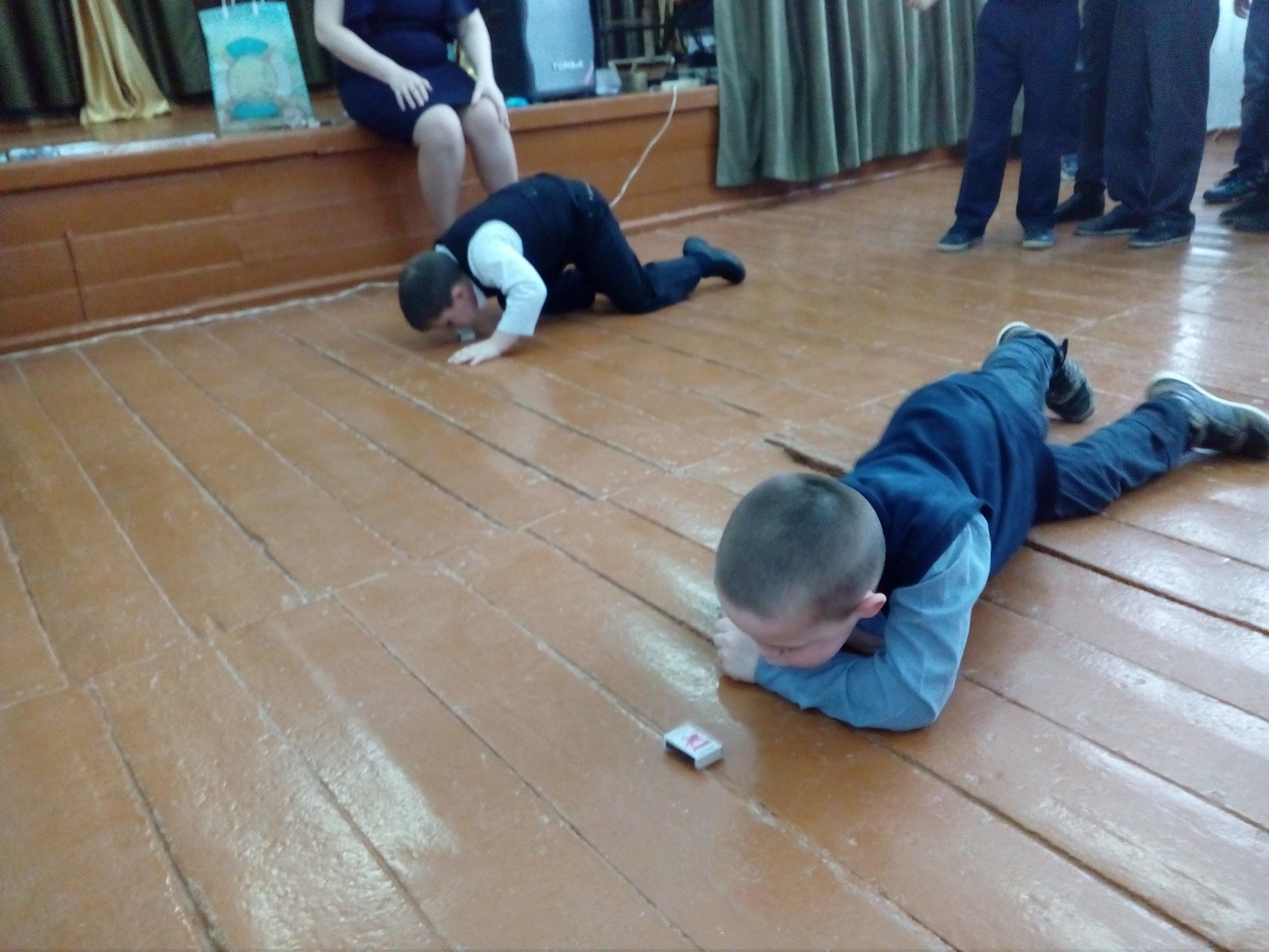